НРАВСТВЕННО-ПАТРИОТИЧЕСКОЕ ВОСПИТАНИЕ
МЛАДШИХ ШКОЛЬНИКОВ
Выполнила:
Белкина Юлия Юрьевна
МБОУ «Начальная школа - детский сад № 44»
Белгород 2012 г.
Там, где сладко пахнет смородиной,
Там, где дом и родная семья,-
Это все называется Родина,
Дорогая, родная земля!
Даже солнце здесь светит теплее,
И ромашки красивей цветут.
И горжусь я землею своею -
Здесь хорошие люди живут... 
( Гузель Терегулова)
Цель работы
Обосновать значимость нравственно – патриотического воспитания в младшем школьном возрасте.
 
Познакомить с основными элементами реализации программ по патриотическому воспитанию. 

Рассмотреть первостепенные аспекты решения задач по воспитанию чувств.
Нравственно – патриотическое воспитание
Это процесс взаимодействия воспитателя и воспитанников, направленный на развитие патриотических чувств, формирования патриотических убеждений и устойчивых норм патриотического поведения. 	Патриотизм открывает в детях всех народов России чувство свободы, единства, равенства и братства,  культуры межнационального общения.
Создание оптимальных условий для всестороннего развития нравственно-патриотического потенциала школьника через грамотное построение целостного педагогического процесса в учебном учреждении на основе синтеза опыта традиционной российской системы общественного раннего школьного образования и обобщения, систематизации, интеграции достоверных, научно исторических материалов.
Основные цели программ
 по нравственно – патриотическому воспитанию
Задачи:
Воспитывать любовь и уважение к своему городу, краю, Родине; гордость за принадлежность к гражданам России.
Прививать чувство гордости, глубокого уважения  и почитания  символов Российской федерации: Герба, Гимна, Флага.
Воспитывать личность гражданина – патриота Родины, способного встать на защиту государственных интересов страны.
Ориентировать родителей на патриотическое воспитание детей, путем прикосновения к истории своей семьи.
Основные направления патриотического воспитания в начальной школе
Знакомство с государственной символикой
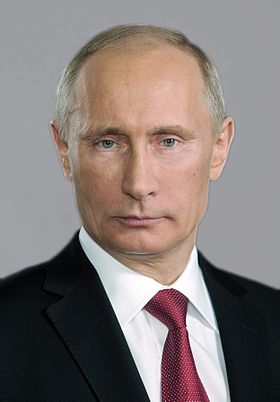 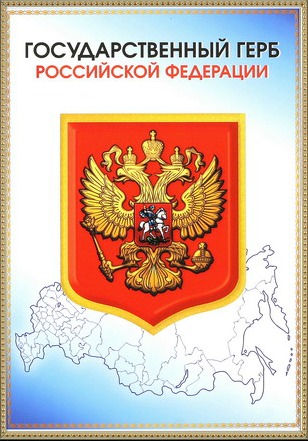 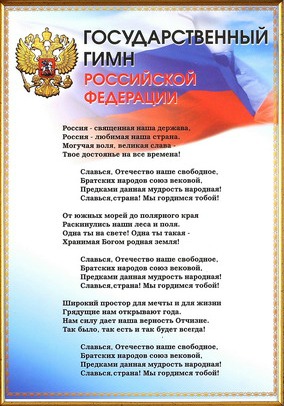 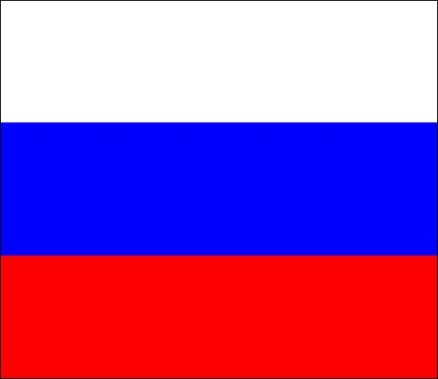 Окружающие предметы, впервые пробуждающие душу ребёнка, воспитывающие в нём чувство красоты, любознательность, должны быть национальными. Это помогает детям с самого раннего возраста понять, 
что они - часть великого русского народа.
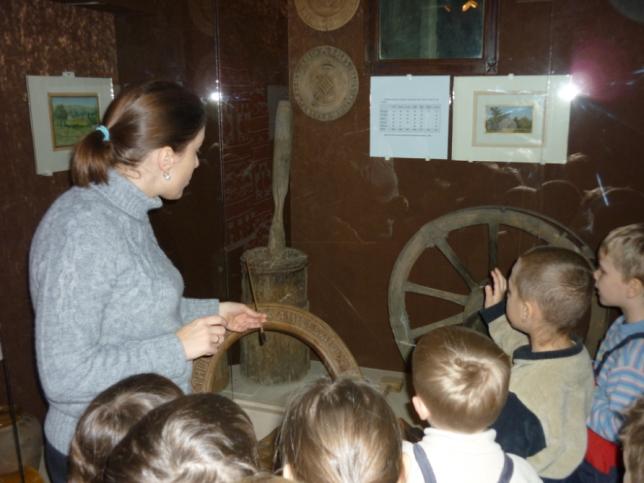 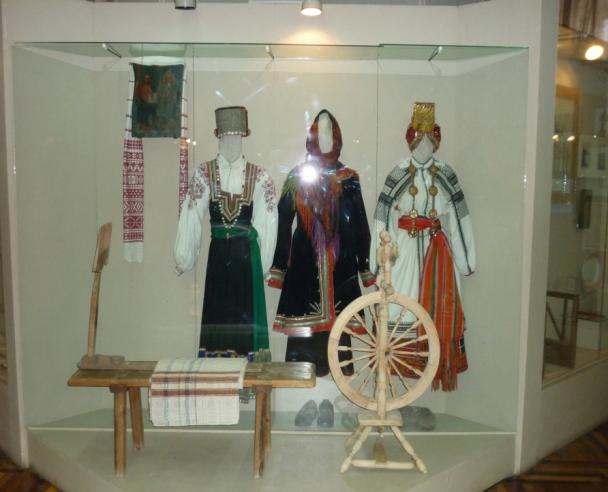 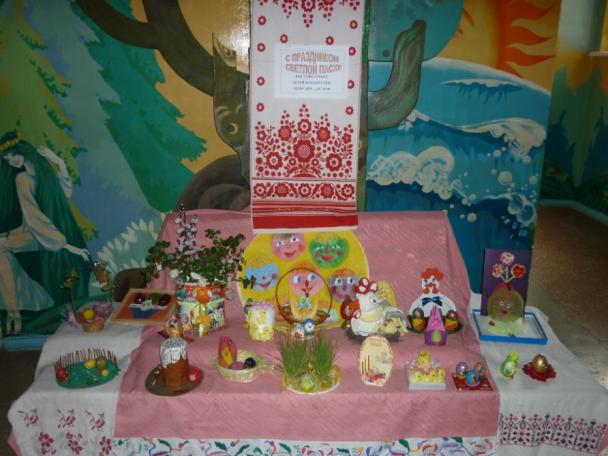 Широко используем все виды фольклора (сказки, песенки, пословицы, поговорки, хороводы и т. д.). В устном народном творчестве как нигде сохранились особенности черты русского характера, присущие ему нравственные ценности, представление о добре, красоте, правде, храбрости, трудолюбии, верности.
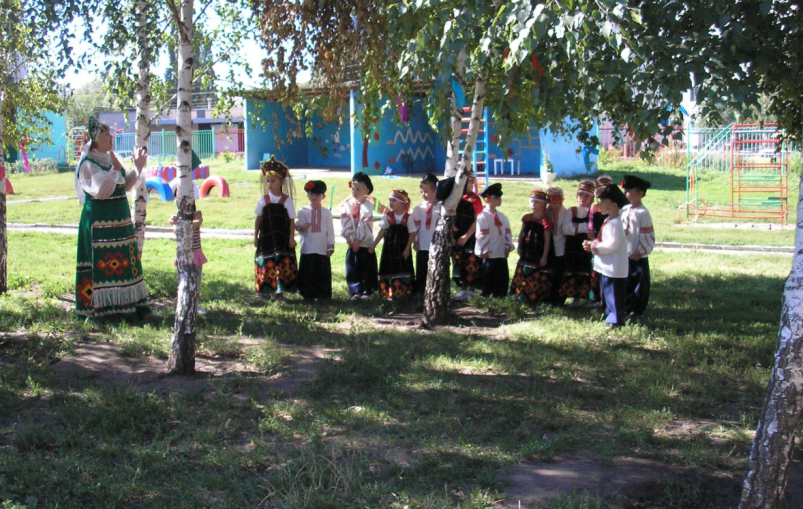 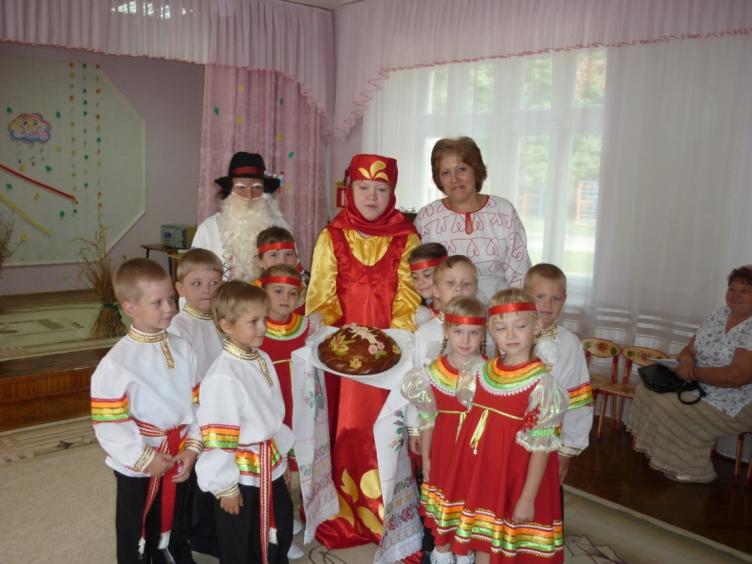 Знакомство с историческим прошлым России - новое, 
но очень интересное направление в работе 
по воспитанию патриотизма у детей.
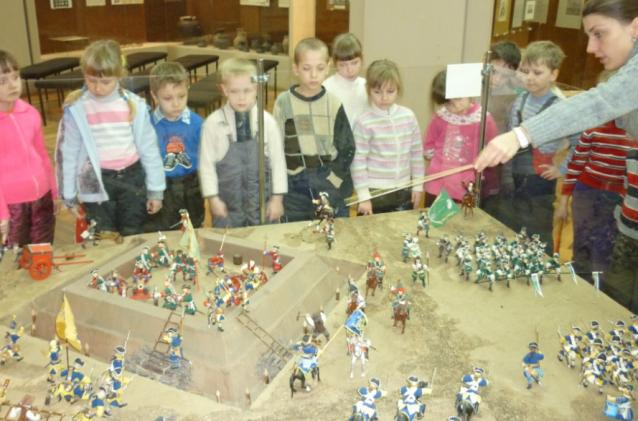 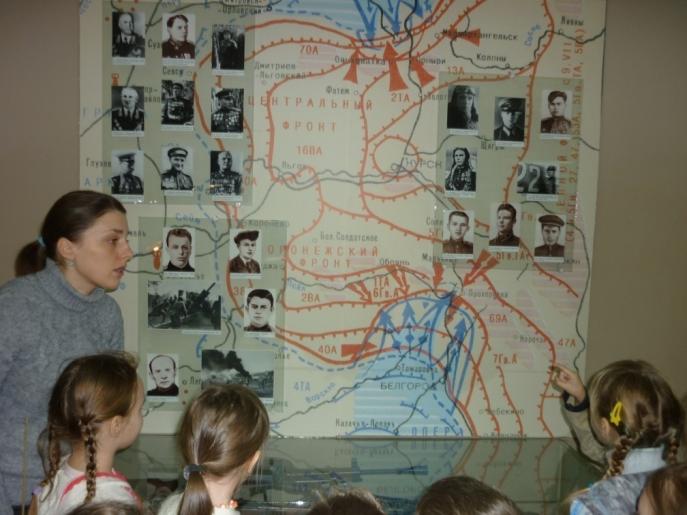 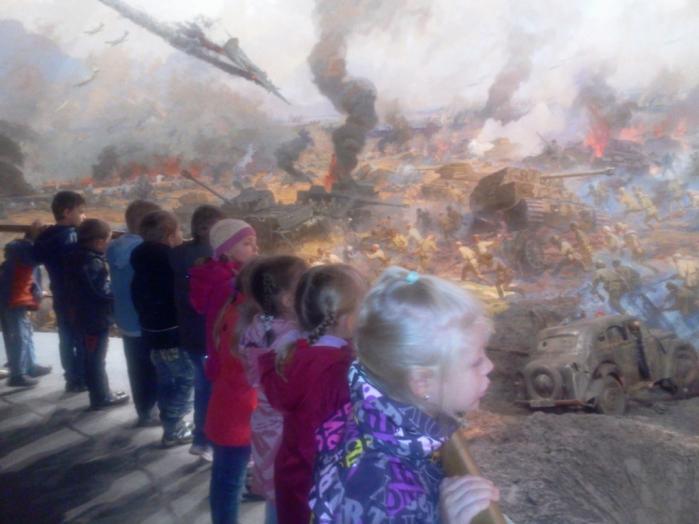 Знакомство детей с историей и достопримечательностями  родного края
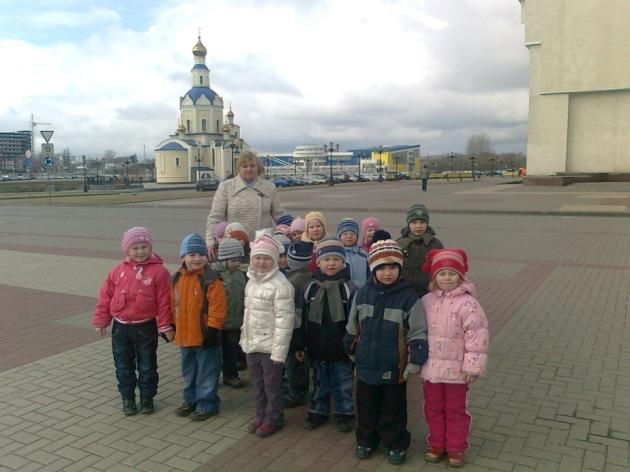 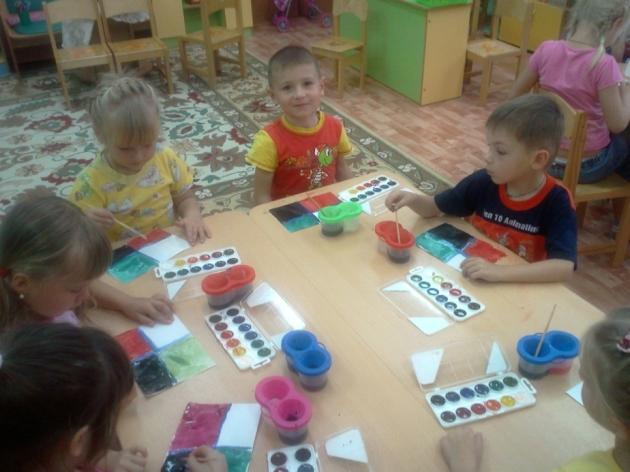 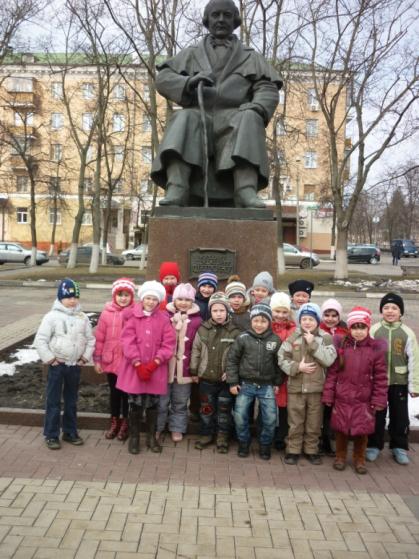 Природа - один из важнейших факторов народной педагоги. Она не только среда обитания, но и родная сторона, Родина. Знакомя с природой края мы решаем не только природоохранные задачи, но и воспитываем любовь к каждому объекту в природе.
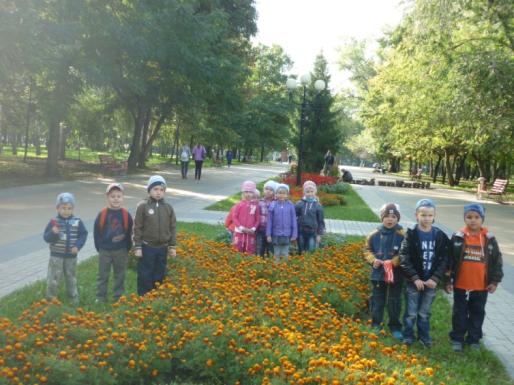 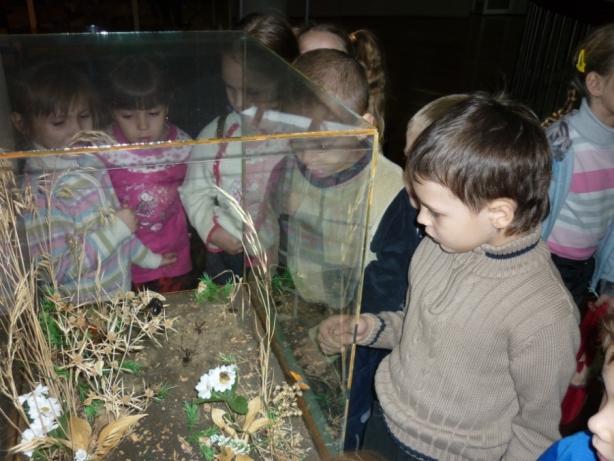 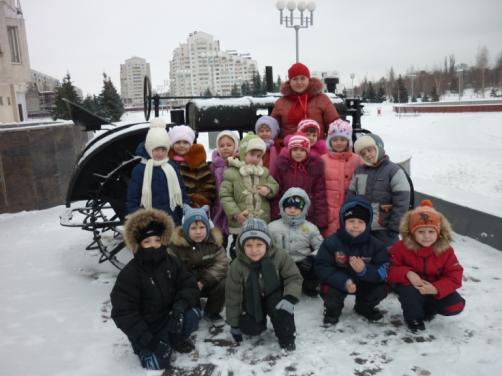 Большое место в приобщении детей к отечественным духовным традициям занимают  праздники
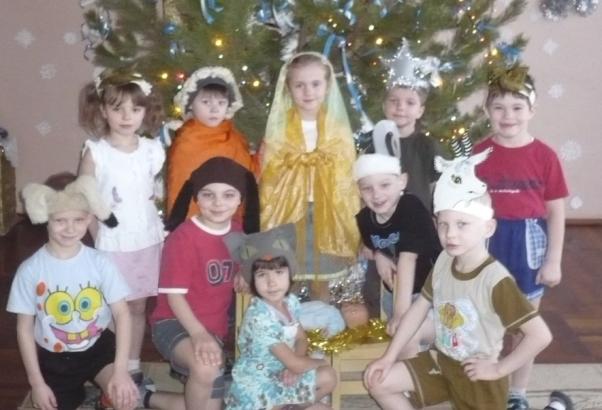 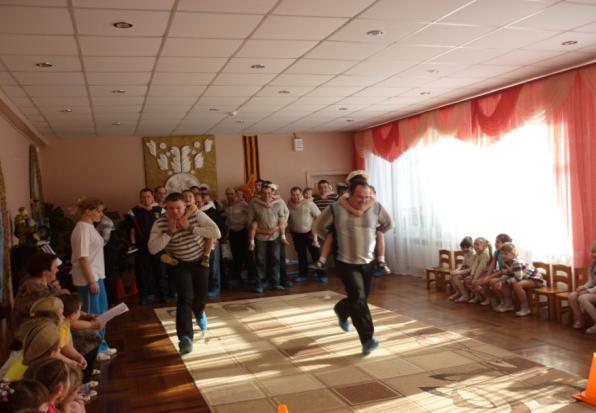 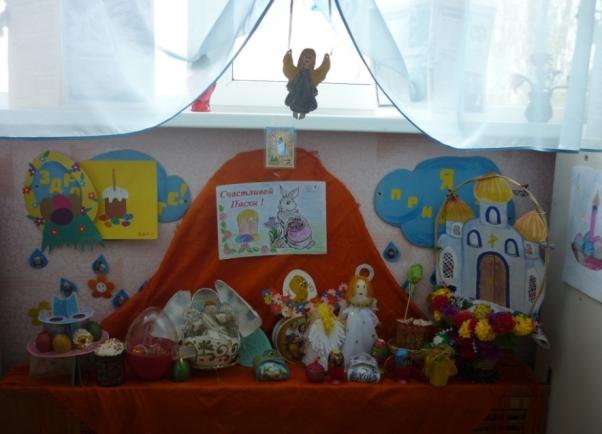 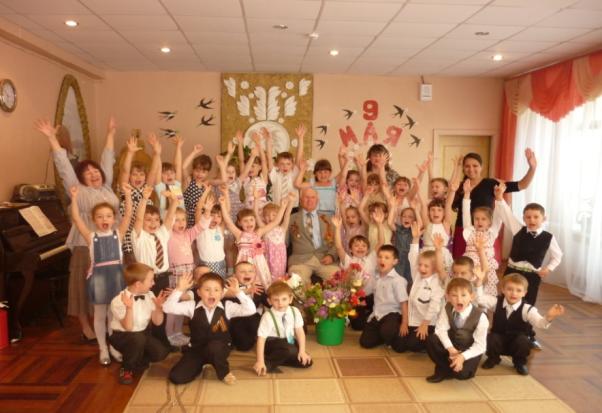 Народные промыслы – душа России.
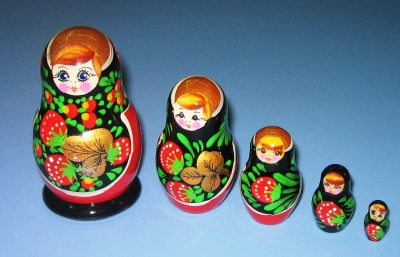 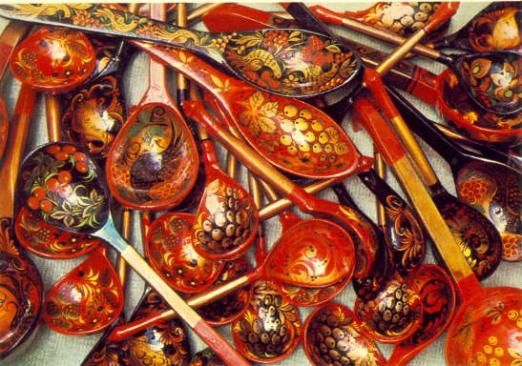 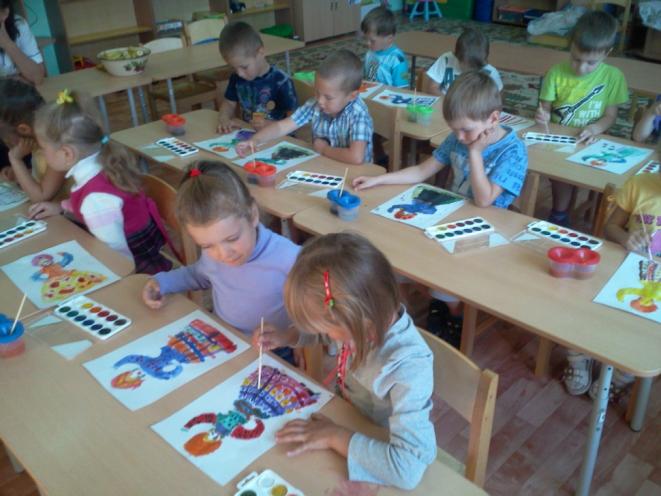 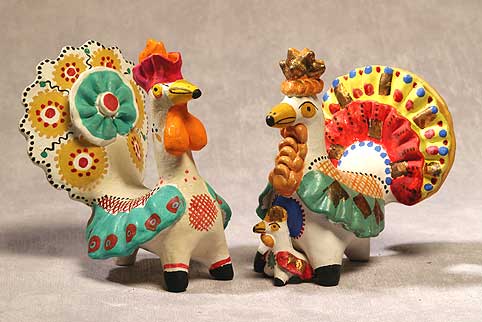 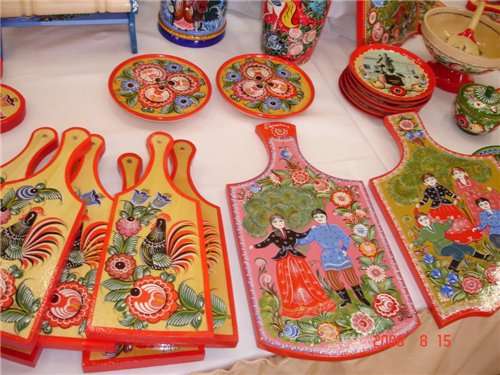 Суть патриотического воспитания состоит в том, чтобы посеять и взрастить в детской душе семена любви к родной природе, к родному дому и семье, к истории и культуре страны, созданной трудами родных и близких людей, тех, кого зовут соотечественниками.
СПАССИБО ЗА ВНИМАНИЕ!